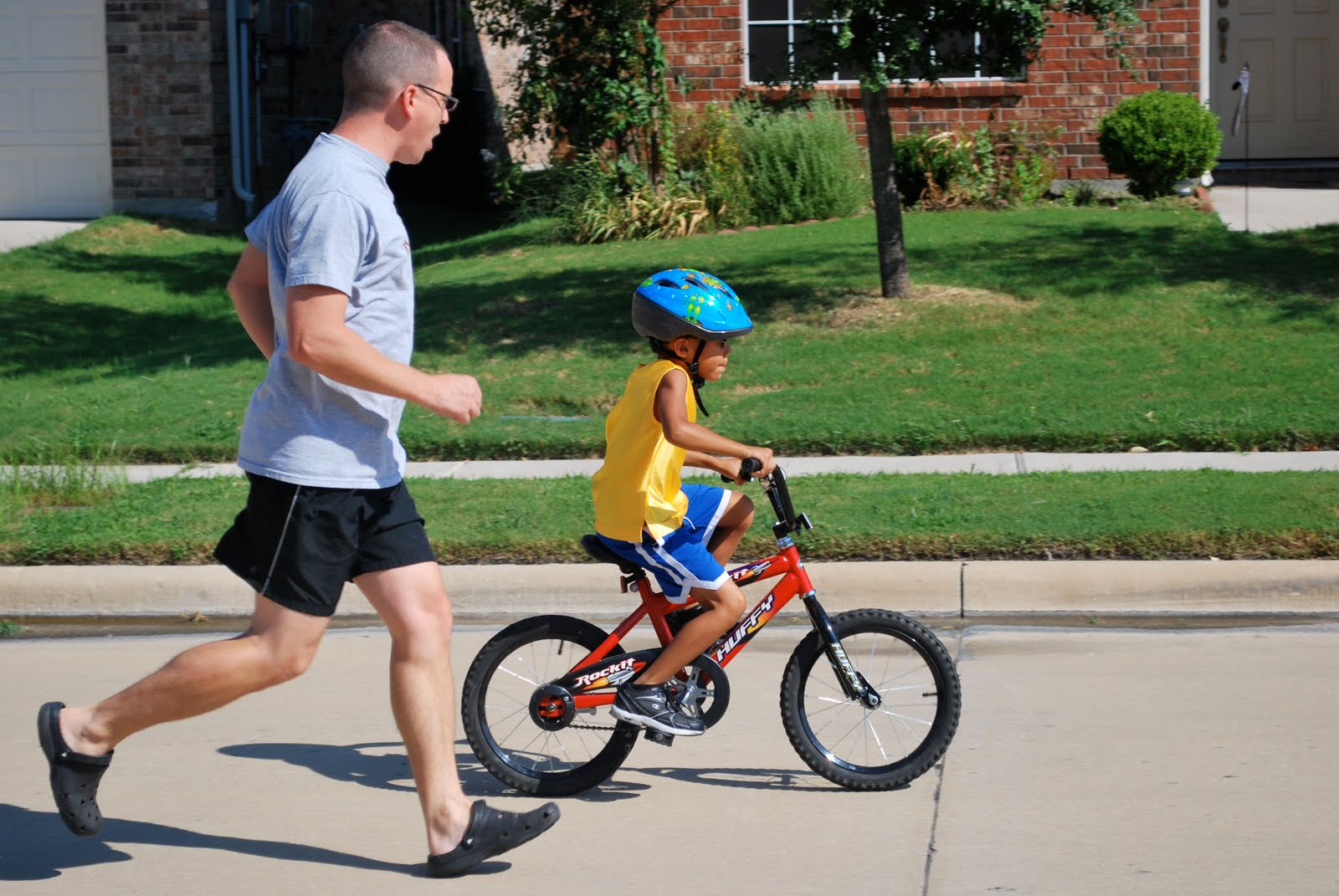 ride
r
i
d
e
I am learning to ride a bike.
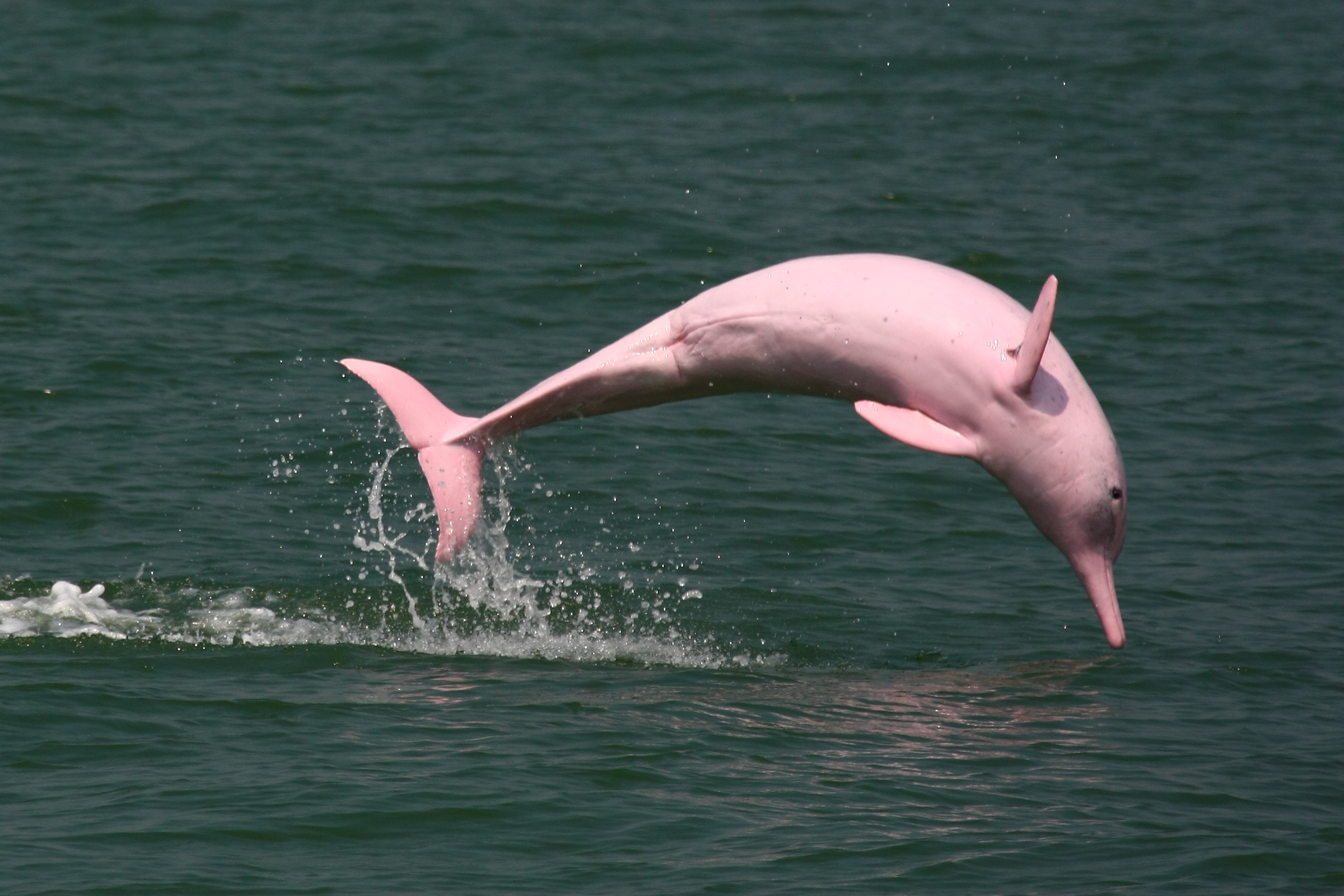 saw
s
a
w
I saw a pink dolphin.
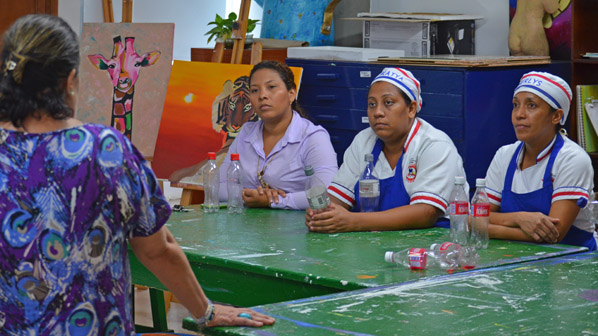 say
s
a
y
I say “please” and “thank you” to the cafeteria workers.
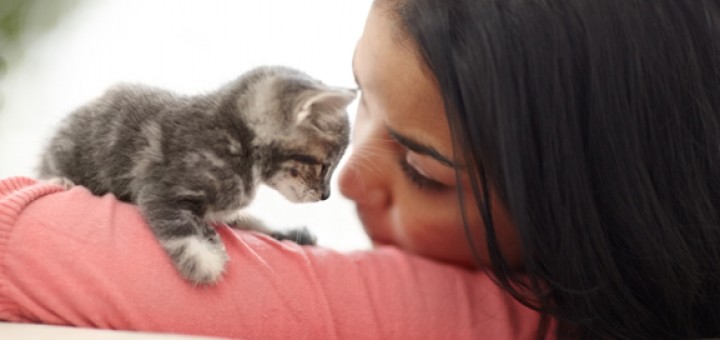 she
s
h
e
She has a new friend.
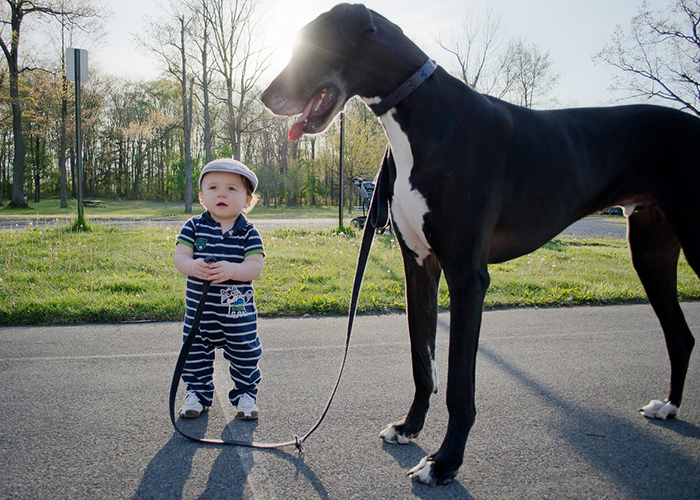 so
s
o
This dog is so big!